8
O‘zbek tili
sinf
Mavzu:
Tabiiy boyliklar – zangori olov.
MUSTAQIL BAJARISH UCHUN TOPSHIRIQLAR
1. O‘zbekistonda mavjud 
bo‘lgan tabiiy boyliklarning 
ro‘yxatini tuzing.
(105-bet)
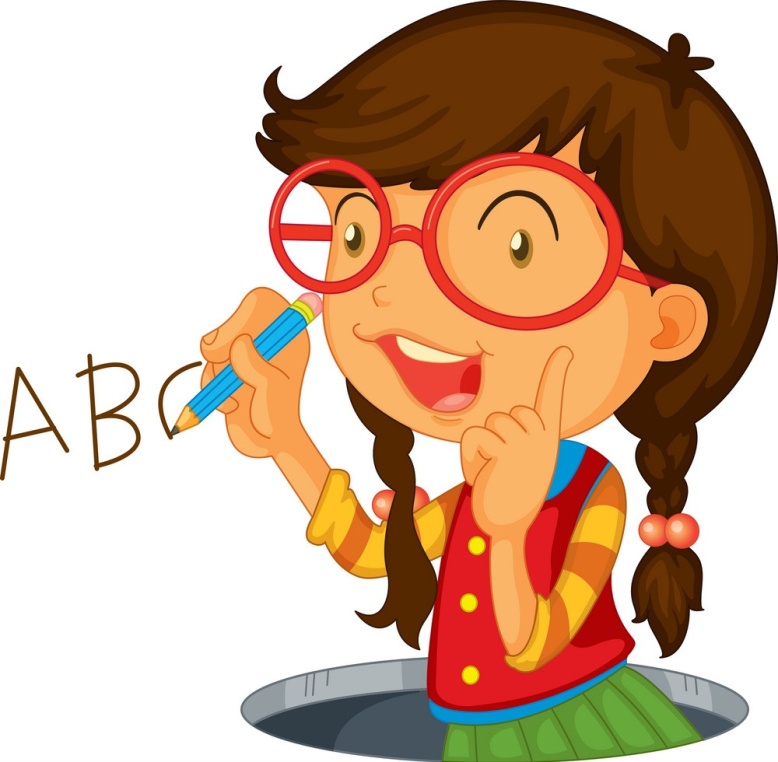 MUSTAQIL BAJARISH UCHUN TOPSHIRIQLAR
Qazilma
boyliklar
Quyosh 
energiyasi
Elektr  
energiyasi
Tabiat, 
iqlim
Tabiiy 
boyliklar
Yer zamini
Suv
O‘simliklar 
dunyosi
Hayvonot 
dunyosi
4-mashq. (105-bet)
Qavs ichidagi savollarning o‘rniga foydalanish uchun berilgan so‘zlar va birikmalardan mosini qo‘yib yozing. Matnni davom ettiring.
Zangori olov
     Gaz yer osti qazilma boyliklaridan biri bo‘lib, uni 
(qanday?) deb ataydilar. Hozirgi kunda gaz deyarli har bir 
xonadonga kirib borgan. Undan uylarni isitishda, ovqat 
tayyorlashda va hatto transport vositalarida (nima sifatida?) 
foydalaniladi. U (qanday?) yoqilg‘i hisoblanadi.
4-mashq. (105-bet)
Qavs ichidagi savollarning o‘rniga foydalanish uchun berilgan so‘zlar va birikmalardan mosini qo‘yib yozing. Matnni davom ettiring.
Respublikamiz gaz zaxiralariga boy. Hozirgi kunda 
republikamizning barcha shahar va qishloqlarini, hatto eng 
chekka qishloqlarini ham (nima bilan?) ta’minlash ishlari 
olib borilmoqda. Jumladan bizning shahrimizda 
(qishlog‘imizda) … .
Foydalanish uchun so‘zlar: zangori olov, yoqilg‘i sifatida, tutunsiz, hidsiz va eng qulay, gaz bilan
Zangori olov
Gaz yer osti qazilma boyliklaridan biri bo‘lib, uni 
zangori olov deb ataydilar. Hozirgi kunda gaz deyarli har 
bir xonadonga kirib borgan. Undan uylarni isitishda, ovqat 
tayyorlashda va hatto transport vositalarida  foydalaniladi. 
U tutunsiz, hidsiz va eng qulay yoqilg‘i hisoblanadi. Respublikamiz gaz zaxiralariga boy. Hozirgi kunda 
republikamizning barcha shahar va qishloqlarini, hatto eng 
chekka qishloqlarini ham gaz bilan ta’minlash ishlari 
olib borilmoqda. Jumladan, bizning shahrimizda 
(qishlog‘imizda) … .
4-topshiriq (106-bet)
Berilgan javoblarga mos savollar qo‘ying va o‘zaro suhbatlashing.
- … ?
- Respublikamizda gaz zahiralari ko‘p.
- … ?
- Gaz yer ostidan parmalab qazib olinadi.
- … ?
- Qazib olingan gaz quvurlar orqali tortib olib kelinadi.
- … ?
- Gaz arzon va qulay yoqilg‘i hisoblanadi.
Topshiriqni tekshiramiz (106-bet)
Berilgan javoblarga mos savollar qo‘ying va o‘zaro suhbatlashing.
- Respublikamizda gaz zahiralari qancha?
- Respublikamizda gaz zahiralari ko‘p.
- Gaz yer ostidan qanday qazib olinadi?
- Gaz yer ostidan parmalab qazib olinadi.
Topshiriqni tekshiramiz (106-bet)
Berilgan javoblarga mos savollar qo‘ying va o‘zaro suhbatlashing.
- Qazib olingan gaz qanday olib kelinadi?
- Qazib olingan gaz quvurlar orqali tortib olib kelinadi.
- Gaz qanday yoqilg‘i hisoblanadi?
- Gaz arzon va qulay yoqilg‘i hisoblanadi.
5-topshiriq (106-bet)
Matnni o‘qing. Berilgan savollar asosida suhbatlashing.
Toshkent viloyati sanoati 
rivojlanishi jihatidan respublikada 
birinchi o‘rinda turadi. Toshkent 
shahrining sharqiy tomonidagi 
Olmaliq, Angren, Ohangaron 
shaharlari hududida mamlakatning 
barcha qora metallurgiyasi, rangli 
metallurgiyaning esa bir qismi 
joylashgan.
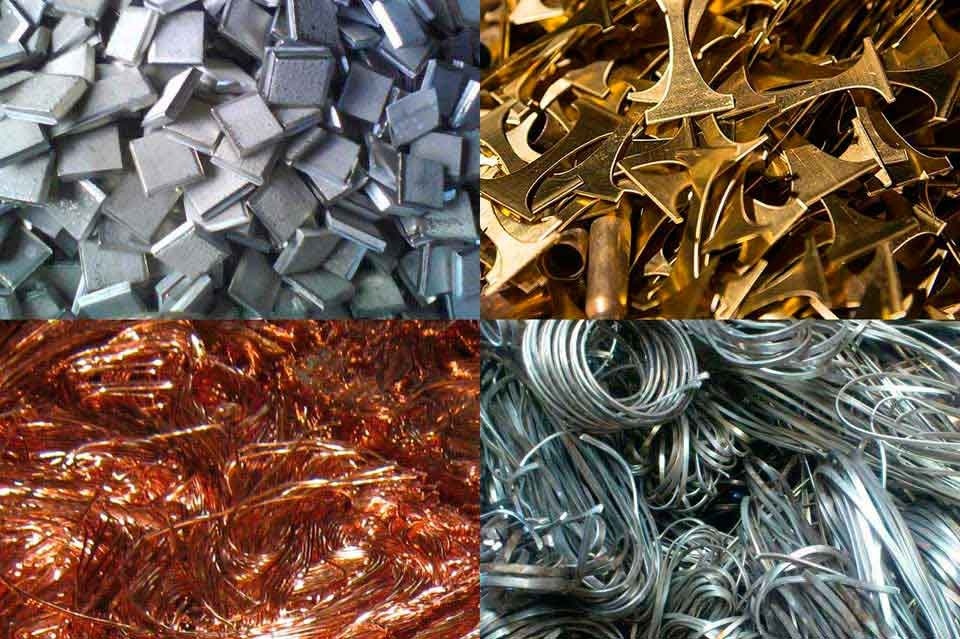 5-topshiriq (106-bet)
Matnni o‘qing. Berilgan savollar asosida suhbatlashing.
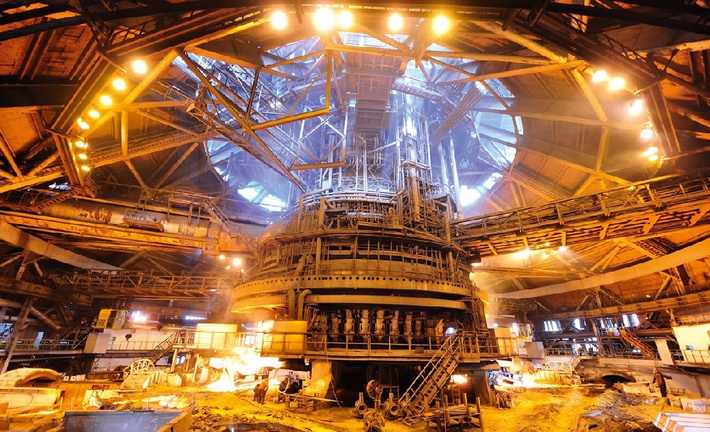 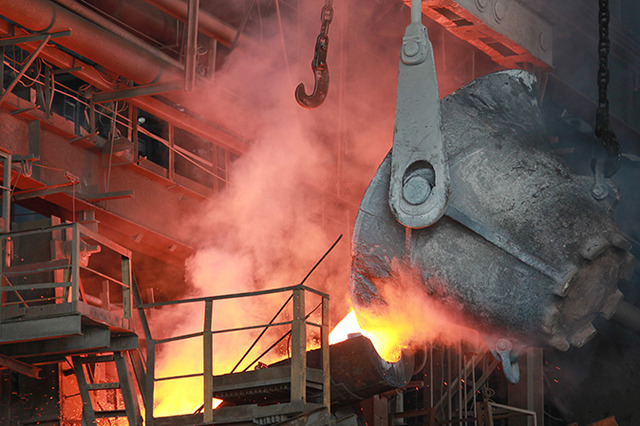 Olmaliq rangli metallurgiya va kimyo sanoatining 
yirik markazlaridan biridir. Bu yerda kon-metallurgiya 
zavodi va kimyo zavodi ishlab turibdi.
5-topshiriq (106-bet)
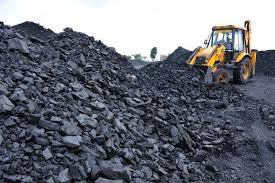 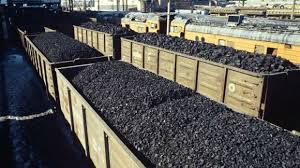 Angren shahri O‘rta Osiyoda yirik ko‘mir koni negizida 
barpo etilgan. Ohangaron qurilish materiallari, ayniqsa, 
sementi bilan mashhur. Bekobod O‘rta Osiyoda yagona qora 
metallurgiya markazi hisoblanadi.
Savollar  (106-bet)
1. Toshkent viloyati hududida qanday sanoat shaharlari 
joylashgan?
2. Olmaliq shahrida qanday konlar mavjud? Bekobodda-chi?
3. Angren shahri qaysi kon negizida barpo etilgan?
4. Ohangaronda nimalar ishlab chiqariladi?
5. Siz yashaydigan viloyat hududida qanday tabiiy boyliklar mavjud?
“BLIS – SO‘ROVNOMA”
+
+
+
+
+
+
+
5-mashq (106-bet)
Mavzu bo‘yicha olgan ma’lumotlaringiz asosida matnni davom ettirib yozing.
Atrofimizni qurshab olgan tabiatdagi barcha narsalar 
va jonzotlar tabiiy boyliklar hisoblanadi. Ularga daryolar, 
ko‘llar, dengizlar, o‘rmonlar, hayvonot dunyosi kiradi. 
Biz ushbu boyliklarni asrab-avaylasak, ulardan samarali 
foydalansak, ular yurtimizning ravnaqi uchun xizmat 
qiladi. Olimlarning fikriga qaraganda, …
MUSTAQIL BAJARISH UCHUN TOPSHIRIQLAR
1. “Geografiya” fanidan 
olgan bilimlaringiz asosida 
O‘zbekiston yer osti boyliklari 
haqida ma’lumot tayyorlang.
(107-bet)
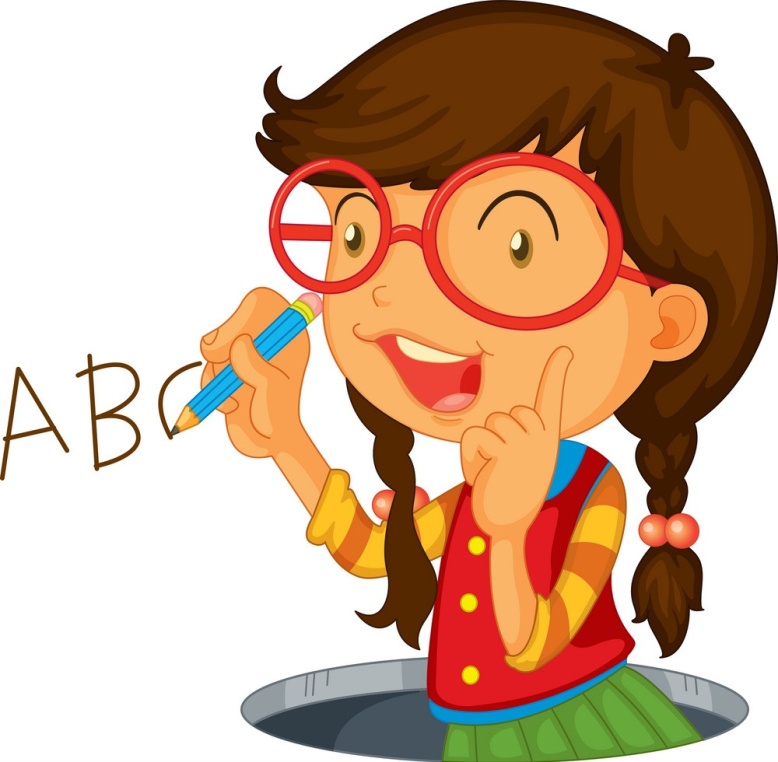